Product Evaluation & Quality Improvement
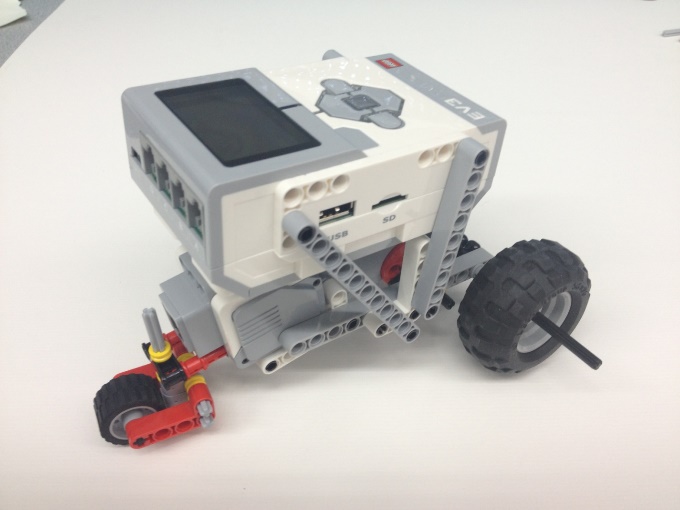 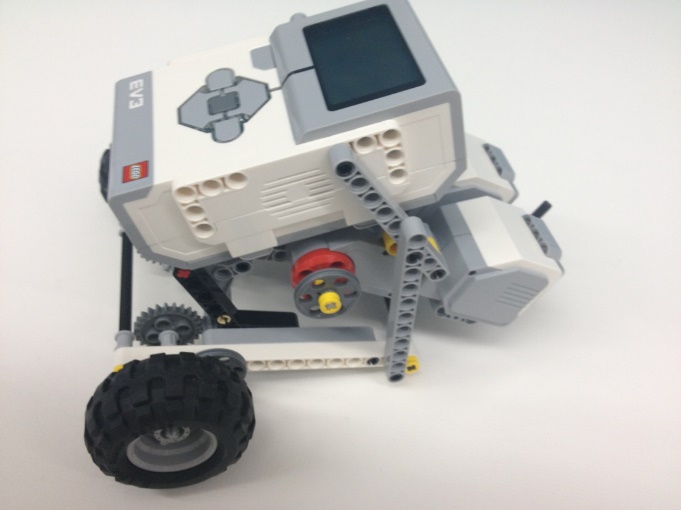 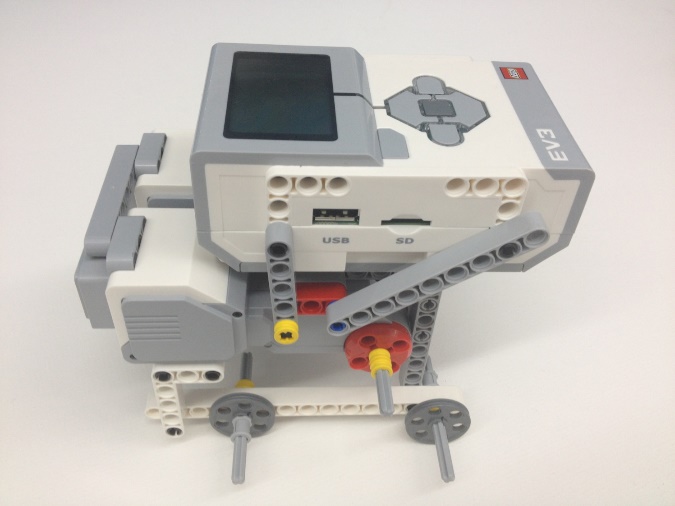 Overview
Objectives
Background Information
Materials
Procedure
Report
Closing
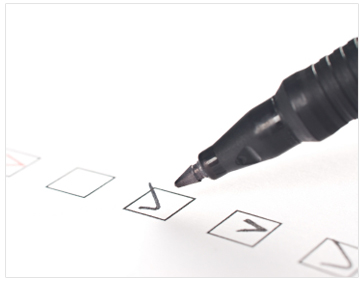 Objective
Build a robot and test it against the EG standards for accuracy and precision
Demonstrate the importance of product evaluation
Disassemble the robot and make quality improvements to the design
Background Information
Design Analysis
Engineers perform prototype testing
Look for improvement suggestions
Continuously improves product quality
Tests are performed to a company standard
If the standard is met, the product is acceptable
If standard not met, product may be redesigned or withdrawn
Background Information
Accuracy
Comparison of the average of the results to the standard
Precision
Repeatability of the results
How close are the results to each other?
Background Information
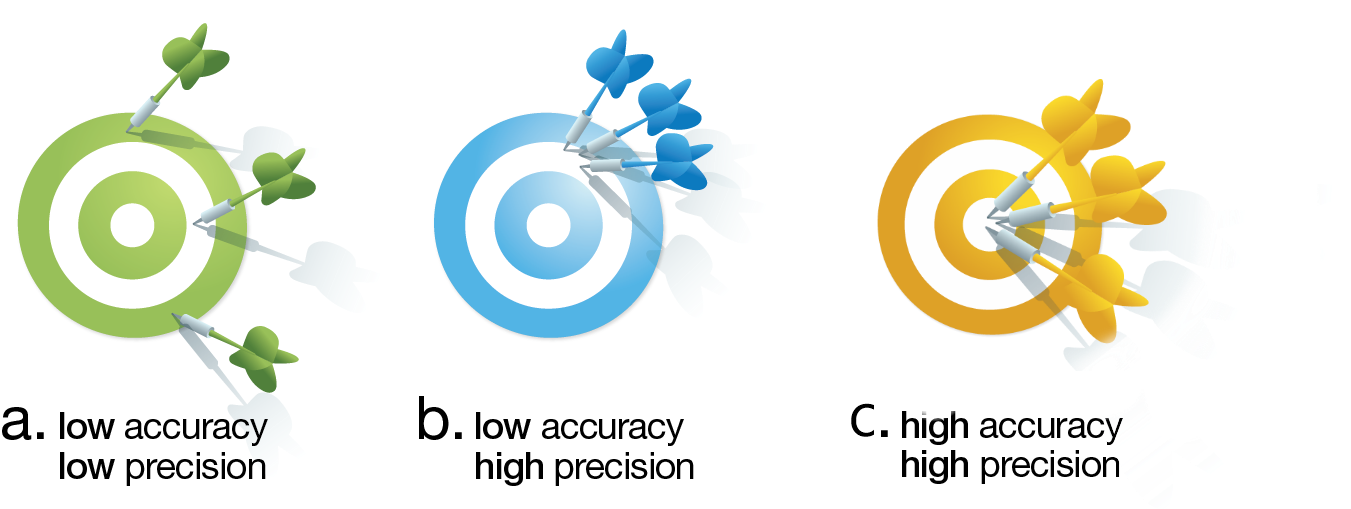 Background Information
Background Information
Background Information
Reference Point
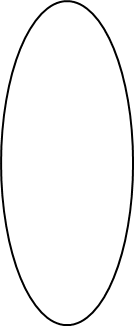 Path traveled
360o
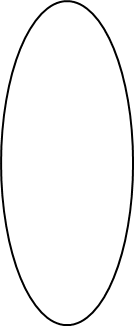 Starting Point
Background Information
Quality Improvement
Analyzing the design
Testing the design
Through physical or mathematical modeling or computer modeling
Does the robot perform to standard?
If no, what can be done to improve its functionality?
If yes, what can be done to improve its performance beyond the standard?
Background Information
Reverse Engineering
Understanding how a product functions
Disassembly of said product
Noting the key components
Carried out in both software and hardware fields
Background Information
Background Information
Gears
There are many different types of gears
Crown, worm, spur, rack, idler gears
Full description of each type of gear can be found on the EG Manual
Please take note of gear and velocity ratios since there are extremely useful with SLDP robots!
Materials
Mindstorms Kit
Computer with Mindstorms Software
Protractor and Ruler
Graph Paper
Procedure
Build a robot according to the robot provided by your TA
Program robot to perform two tests
Distance
Angle of Deviation
Determine if robot meets the 80% EG Standard
Reverse engineer the robot and make quality improvements to the design
Procedure - Testing
Distance & Angle Deviation tests are performed simultaneously
Create distance/angle test program
Download distance program to EV3
Run program for 5 seconds on testing paper to determine testing standard
Change program to run for 4 seconds
Record five trials and average these values
Procedure – Reverse Engineering
Assess data collected and any observations
Visually assess the robot’s design
Consider how it works
Sketch the front, top, and most detailed side of the robot (include dimensions)
Sketch the gear train and calculate the velocity and gear ratios (if applicable)
Procedure – Reverse Engineering
Before making changes to the original robot, remember to take a picture of it
Make necessary adjustments
Retest and collect data using modified robot
Take a picture of the final design
Sketch the front, top, and most detailed side of the robot (include dimensions)
Sketch the gear train and calculate the velocity and gear ratios (if applicable)
Procedure
Tabulate results in a chart:





It must pass all the tests at a percentage of at least 80%
Report
Individual lab report
Title page
Discussion topics in the manual
MUST include spreadsheet with test results, standard, average, accuracy, precision, gear ratios, and velocity ratios
Presentation
Team presentation
Follow “Assignment” guidelines on EG Manual
Include photos of robot
Closing
Share tasks – one team member programs while the other builds the robot
Have all original data signed by a TA
Remember to submit all work electronically
Submit testing paper to TA at the beginning of next lab
Disassemble robot and sort parts into the kits
Return all unused materials to TAs
Product Evaluation & Quality Improvement
QUESTIONS?
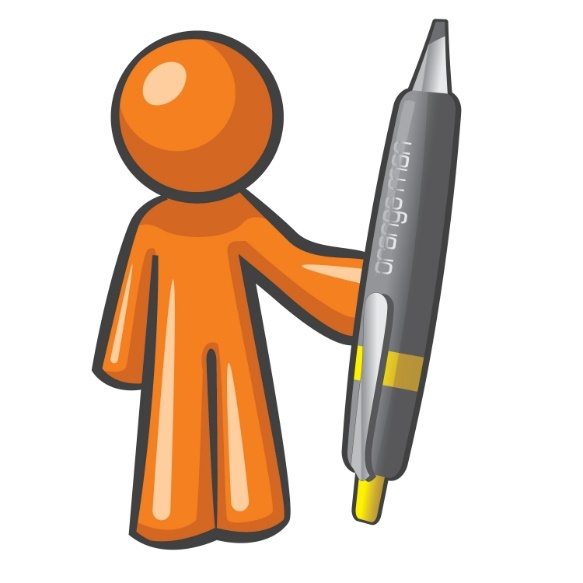 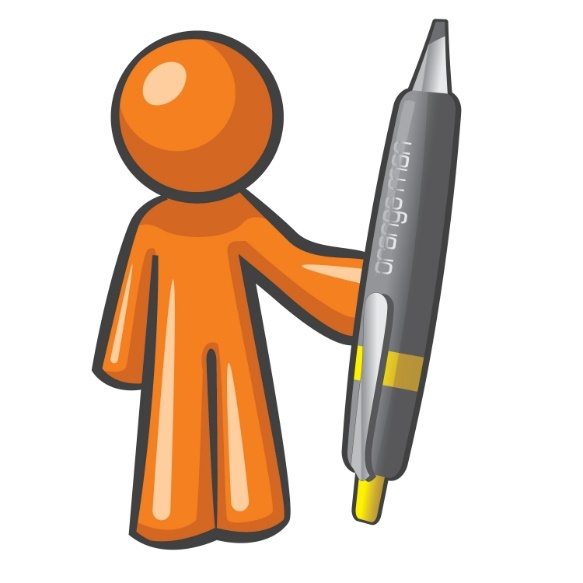